Как с пользой провести каникулы
КидБург
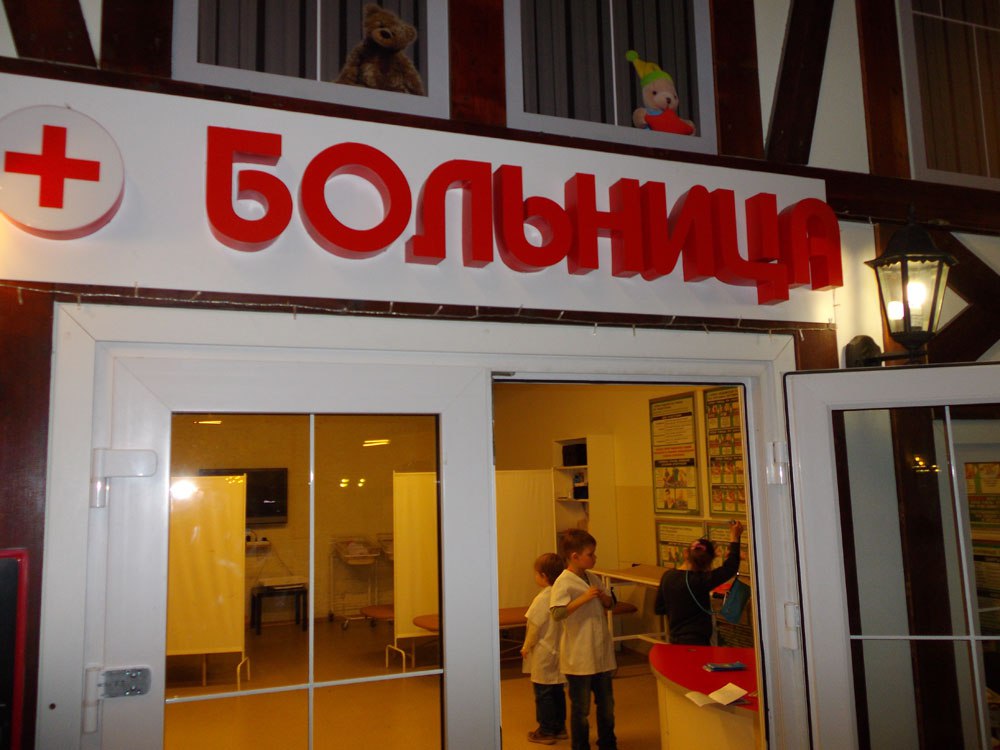 «Рыцарский зал» и «Египетский зал»Музей «Эрмитаж»
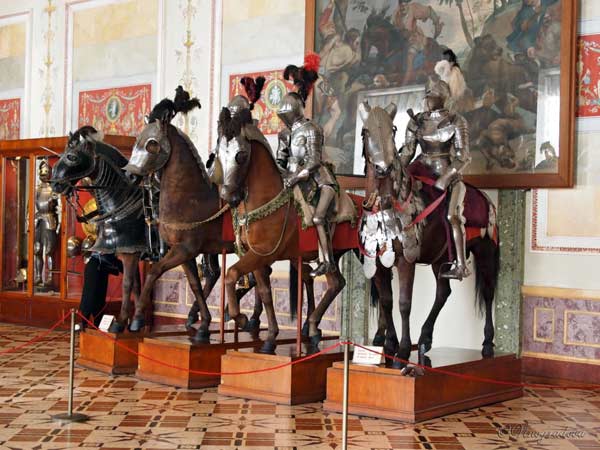 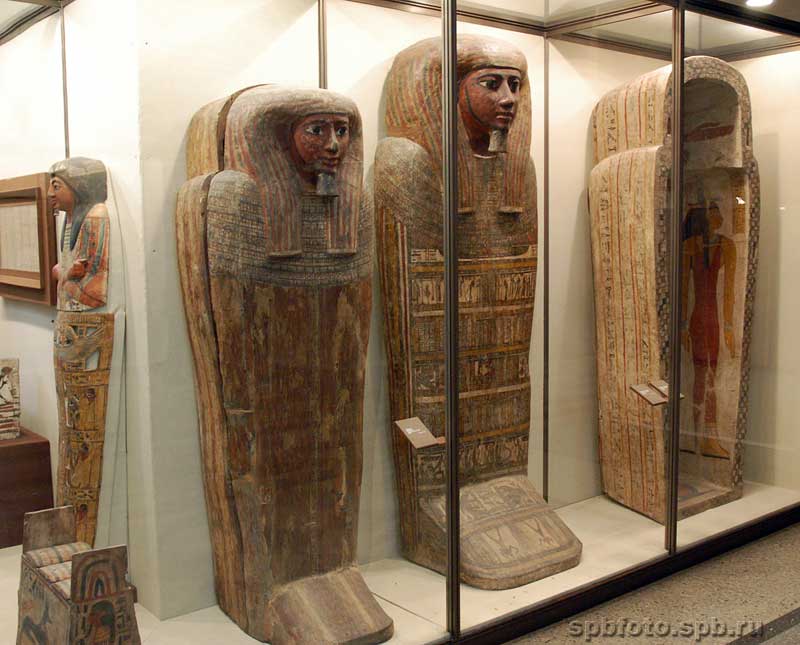 Павловск, Пушкин, Гатчина, Петродворец
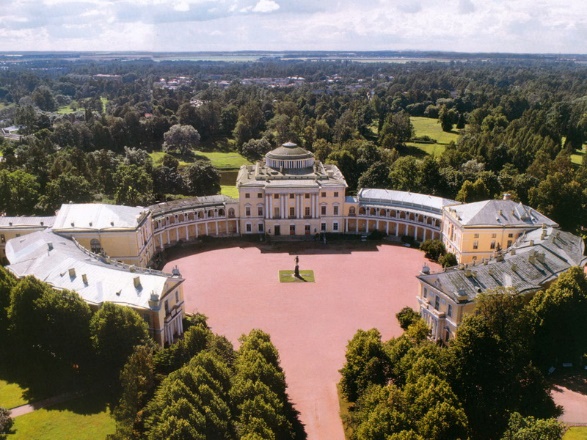 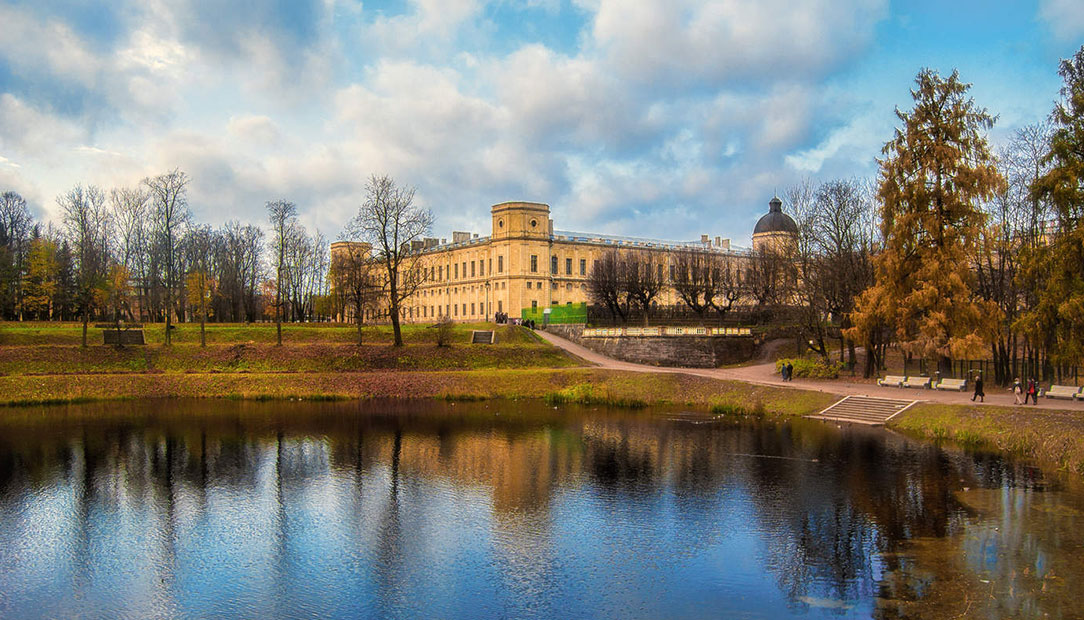 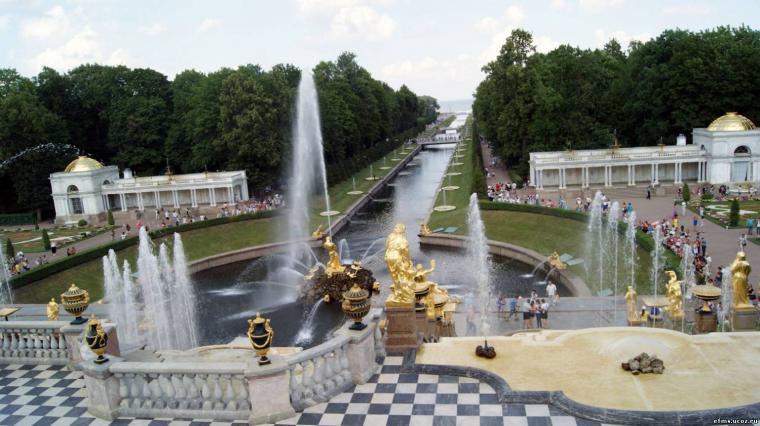 Русский музей
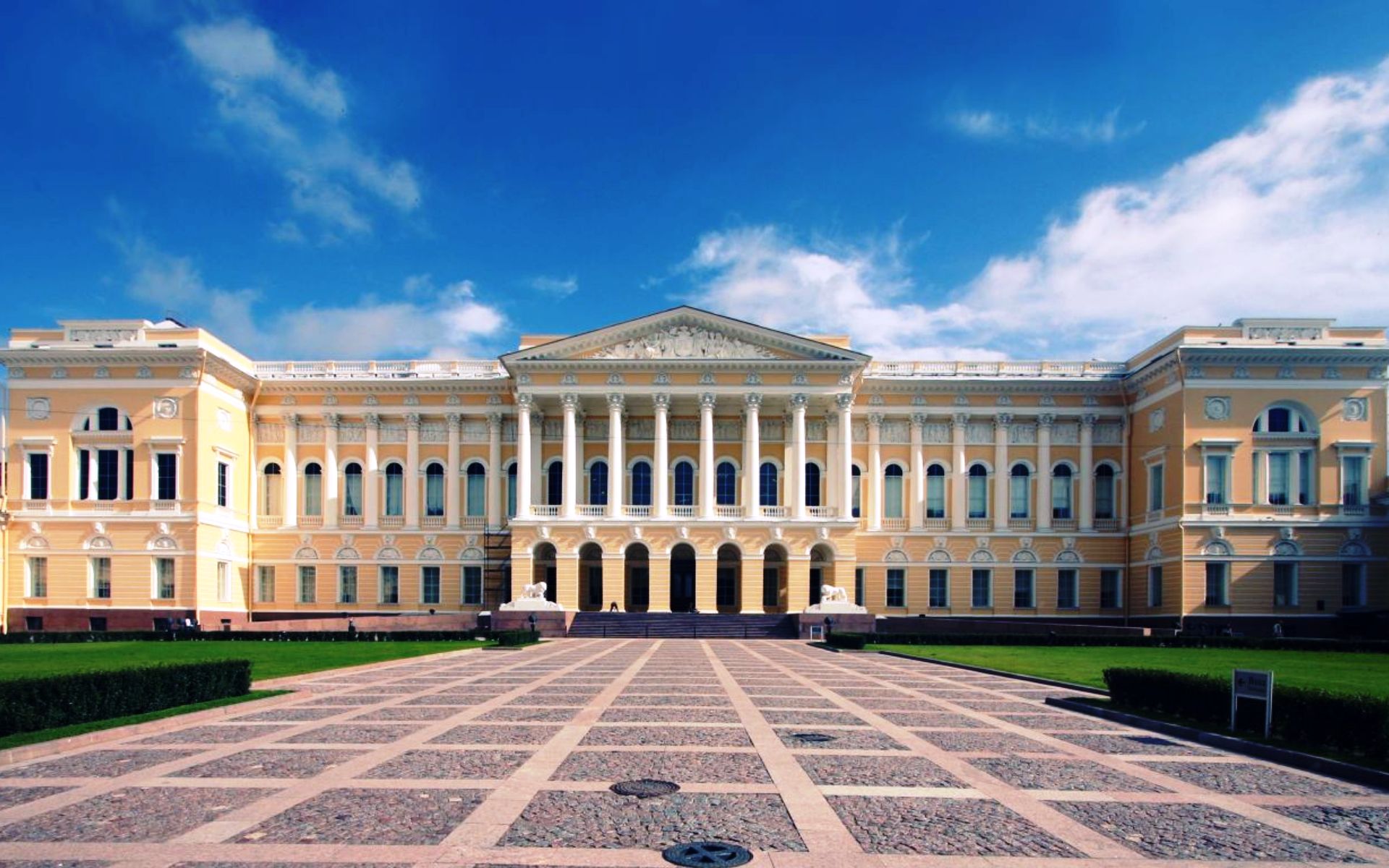 «Тюз» и «Театр кукол (БТК)»
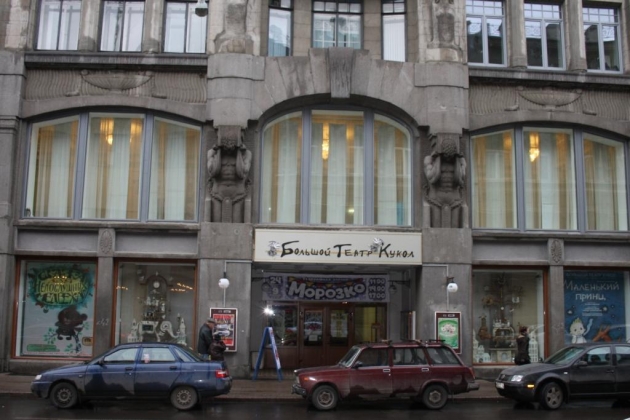 Музей хлеба, музей кукол, музей воды
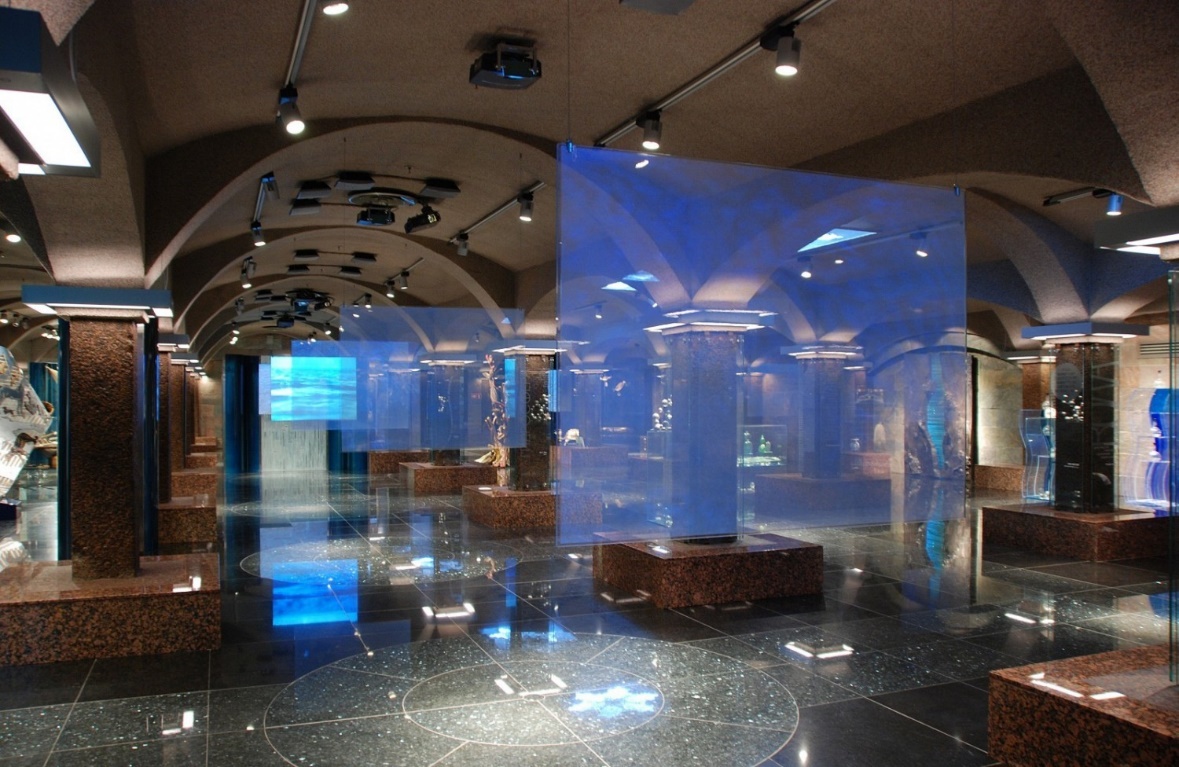 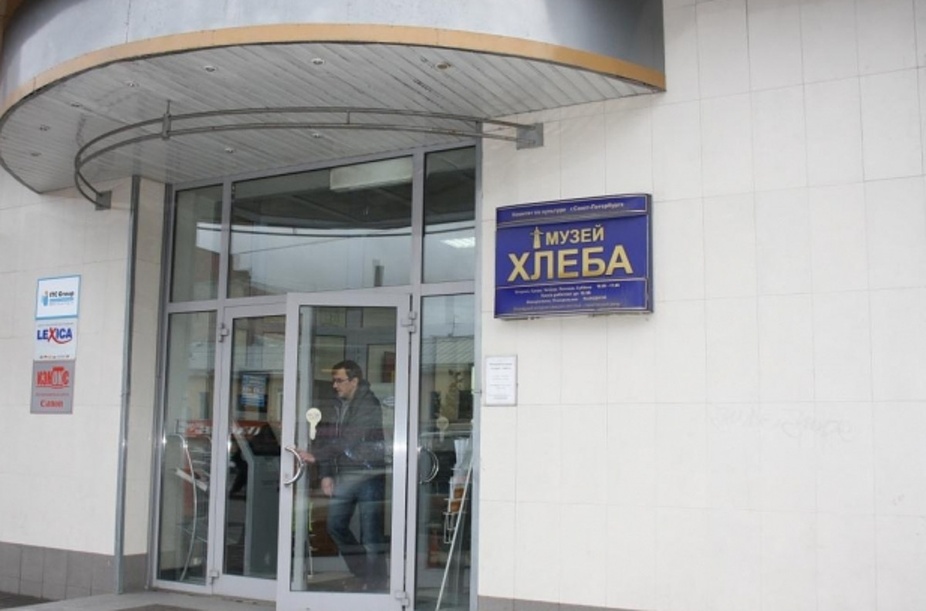 «Дом вверх дном» и «Дом Великана»
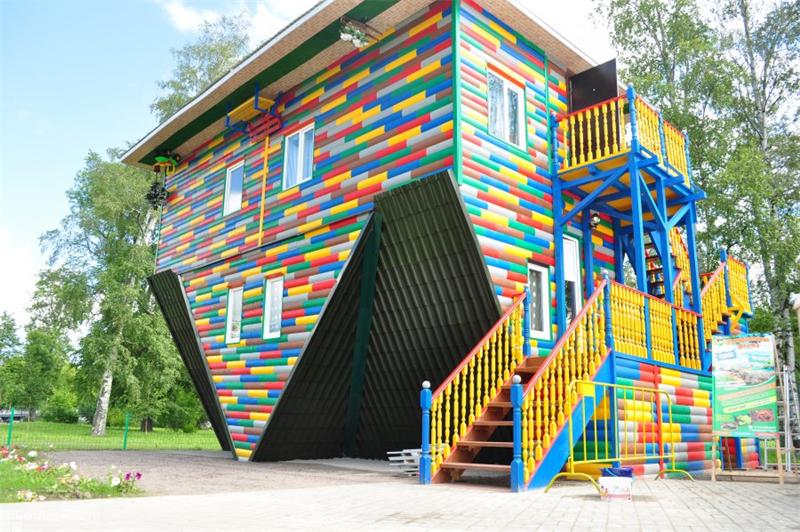